«Учим  цвета»


Воспитатель: Рахманова Ю.С.
Группа №3 «Незабудки»
2015г.
Мы начнём учить цвета, Приготовьтесь, детвора.
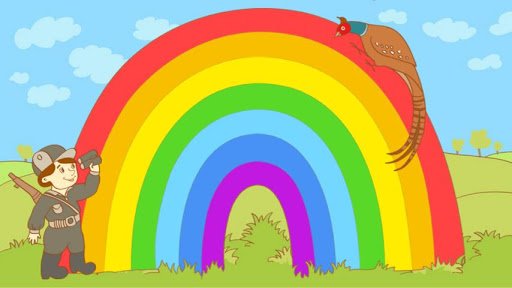 Что за цвет такой прекрасныйСветит ярким огоньком?Угадали: это – красный!Всем ребятам он знаком.
Красный
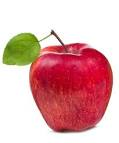 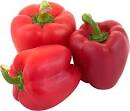 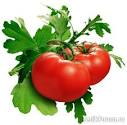 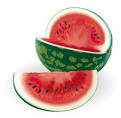 Красный цвет – он очень яркий.
Помидор и перец сладкий,                                             Яблоко, арбуз внутри                                                                    Красный, красный – посмотри!
Жёлтый  - очень тёплый цвет,                           Потому, что это – свет!                                       Светят солнце и луна,                                  Светит лампа у окна…
Жёлтый
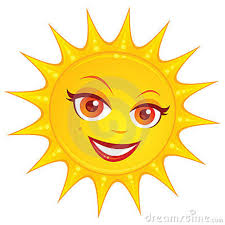 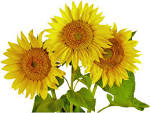 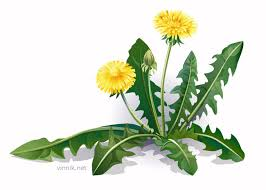 Цвет подсолнухов и солнца,                                          Он как золото, блестит.                                        Жёлтым глазиком в оконце                            Одуванчик к нам глядит
Как узнать зелёный цвет?                                            Тотчас просится ответ –                                                            Это цвет густой травы                                                                           И на дереве листвы.
Зелёный
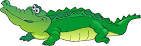 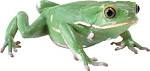 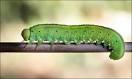 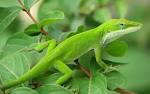 Зеленью природа наградила                              Гусеницу, ящериц, лягушку,                                               А ещё зубастых крокодилов,                                         Что из рек выходят на просушку
Все ребята знать должны,                                       Синий – цвет морской волны.
Синий
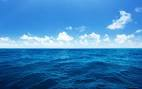 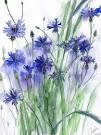 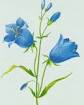 Синий – это неба цвет                                                   Дарит утром нам рассвет.                                                     Дарит синие цветы,                                                     Моря синего мечты.
Вот цвета лишь основные                                                Их намного больше в мире,                                                  Посмотри, Что какого цвета, назови!
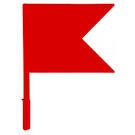 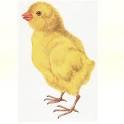 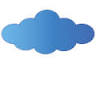 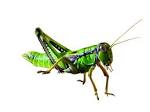 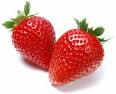 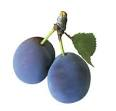 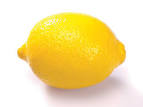 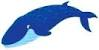 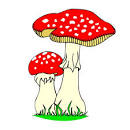 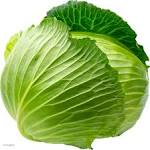 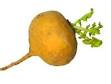 Спасибо за внимание!!!